Podstatná jména pomnožná, hromadná, látková, abstraktní, konkrétní
VY_32_INOVACE_03-03
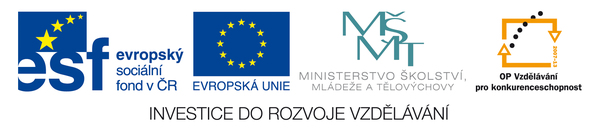 Podstatná jména konkrétní a abstraktní
Konkrétní (K)
Abstraktní (A)
Názvy vlastností, dějů a vztahů

Označují to, co je nehmotné.
Názvy osob, zvířat a věcí


Označují to, co je hmotné.
                       K


obecná           vlastní
(pes)               (Alan)
Rozliš podstatná jména konkrétní a abstraktní
K
K
K
A
A
A
A
Slib, stáří, firma, letec, přátelství, brýle, pravda,
 pracovitost, podezření, stůl, žirafa, stáří, moře, čas, dobro, člověk, láska, malování, skála, běhání, tunel, pískání, židle, vědec, chytrost.
A
A
A
K
K
A
K
A
A
A
K
A
K
K
A
K
K
A
Podstatná jména konkrétní a abstraktní
Některá podstatná jména mohou mít jednak význam abstraktní, jednak konkrétní.
			stavba

		budova     stavění	činnost

            objekt, dům
Rozhodněte, zda se jedná o podstatné jméno konkrétní (K), či abstraktní (A).
K
Lesní cesta se pomalu stáčela k potoku. 
Cesta do zahraničí nás lákala.
Děti nacvičují zjednodušené psaní písmen.
Na poštu mi přišlo doporučené psaní.
 Na táboře jsem měl noční hlídku.
Hlídka zadržela dva ozbrojené muže.
Stráž chodila pravidelně kolem budovy.
Vojáci drželi čestnou stráž.
A
A
K
A
K
K
A
Podstatná jména pomnožná (P), hromadná (H), látková (L)
Hromadná
Pomnožná
Mají tvary pouze jednotné-     ho čísla.
Označují více věcí téhož druhu.Zakončení:
-Í         (dříví)
-oví     (křoví)
-stvo   (lidstvo)
-ctvo   (ptactvo)
Mají tvary pouze množného čísla.
Mohou označovat pouze jednu věc.
Př.: dveře                    ty
          (ty jedny dveře, ty jedny      nůžky)
Podstatná jména látková(L)
Označují nějakou látku bez ohledu na její množství.
Označují tedy část i celek.
(dřevo, mouka, cukr, železo, sníh, voda…)
Tvary množného čísla mají jiný význam.
dvě vody
minerální
dvě sklenice
Podstatná jména H, P, L
K označení počtu používáme druhové číslovky.
                dvoje včelstvo, dvoje kalhoty

K podstatným jménům s hromadným významem patří např:   hmyz, dobytek, mládež
Vyhledejte podstatná jména pomnožná, hromadná, látková
H
P
L
Kameny, kamení, sůl, kalhoty, boty, včely, včelstvo, dveře, zlato, rolnictvo, Pardubice, housle, ponožky, Čechy, stromy, stromoví, 
   záda, Klatovy, rostlinstvo, Vánoce, mouka.
H
L
P
H
P
P
P
H
P
L
P
P
H
Utvoř z podstatných jmen jména s hromadným významem.
Vyber řádek, který obsahuje pouze daná podstatná jména.
Jména hromadná:
a) včelstvo, zrní, hmyz, maliní
b) mládež, jehličí, měď, loďstvo
c) nádobí, váhy, žactvo, hmyz
Jména pomnožná:
a)housle, hrábě, dobytek, voda
b)narozeniny, varhany, Benátky, Litoměřice
c) Vánoce, stromoví, šaty, vrata
Použité zdroje:
HAUSER, Přemysl; STYBLÍK, Vlastimil. Český jazyk : Cvičebnice pro 9.ročník základních škol. Praha : Fortuna, 1996. 102 s. ISBN 80-7168-341-8.
HRDLIČKOVÁ, Hana, et al. Český jazyk 6 : 1.díl - Učivo o jazyce. Liberec: ALTER, 1998. 159 s. ISBN 80-85775-84-0.